Tanums vuxenutbildning










Din framtid börjar på Campus Futura

Before Work 12/9 2019
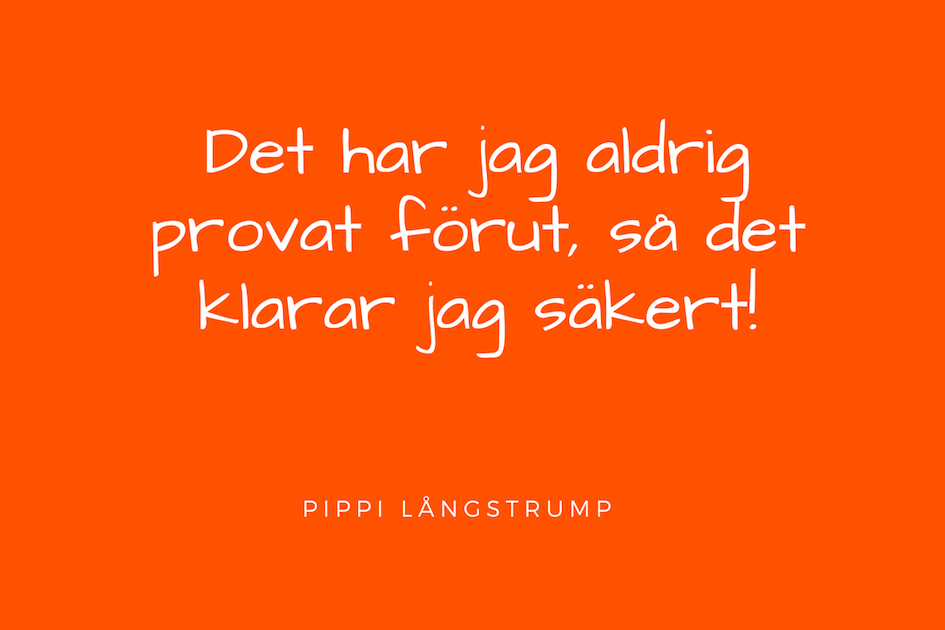 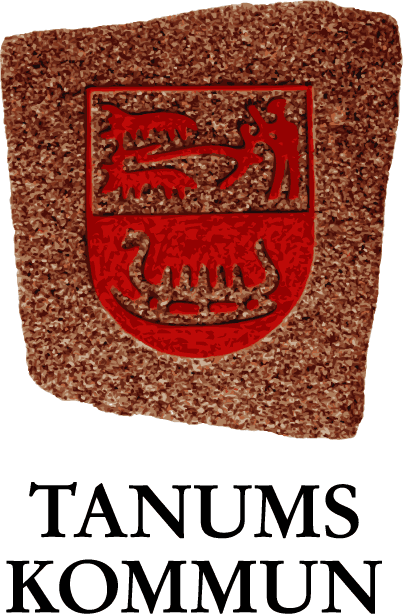 [Speaker Notes: Elevgruppen
Kan allt – erfarenhet
Kan inget - hemmasittare]
Gymnasiala yrkesutbildningar
Vård-och omsorg: 		Undersköterska och vårdbiträde 	
 			VOC – Vård- och omsorgscollege
 			3-perioder
 			5-perioder med förstärkt svenska
Barn- och fritid:		Barnskötare och elevassistent
 			3-perioder
 			4-perioder med förstärkt svenska
Bygg- och anläggning	Snickare
 			2-perioder lärling
 			3- eller 4 perioder med förstärkt svenska
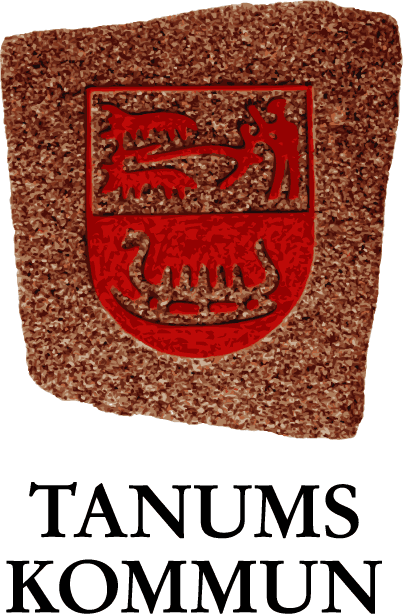 Uppdragsutbildningar
Ledarskap och ekonomi t ex butikschef
Vårdpedagogik och handledning
Höga lyft och mobila plattformer
HLR
Grundläggande IT-kunskap
Tecken som stöd
Validering för yrkesexamen
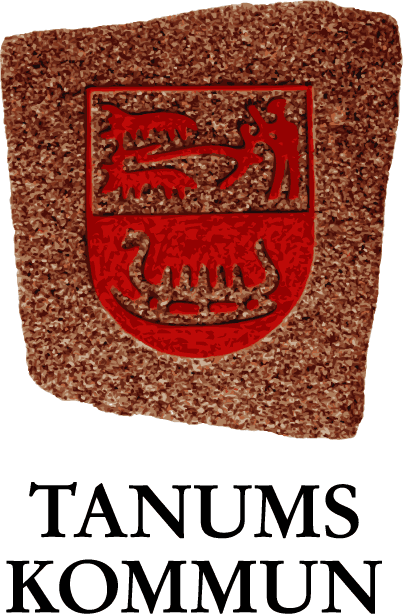 Framåt
- Kartläggning kompetensbehov
- Breddat utbud av gymnasiala yrkesutbildningar
- Verksamhetsnära eftergymnasiala utbildningar 

- Tänka nytt kring språket 
- Ta emot praktikanter
- Delta i yrkesråd
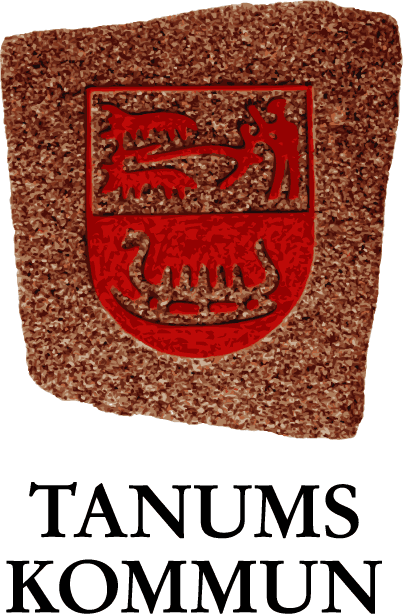 Hör av er!

helen.larsholt@tanum.se
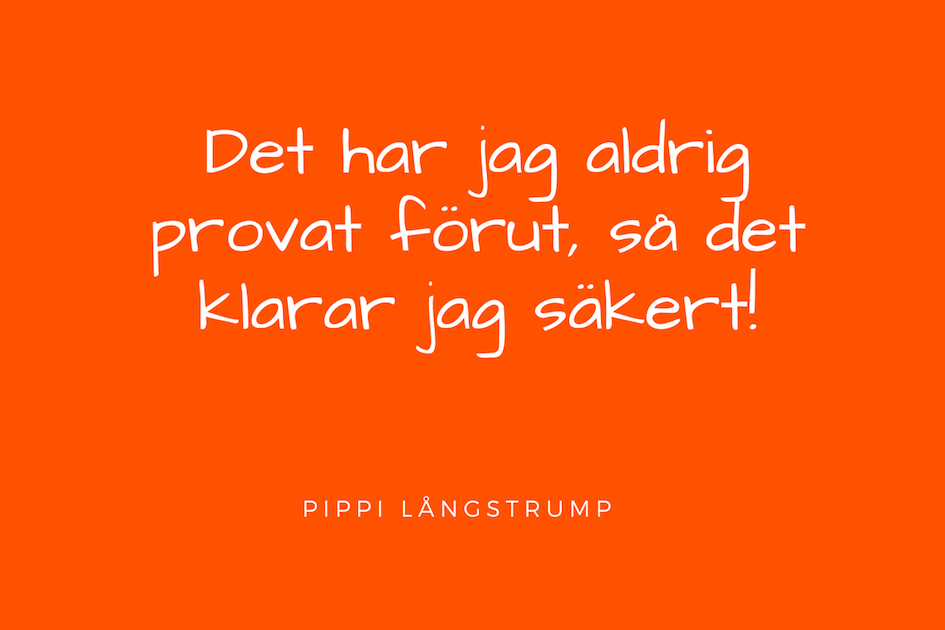 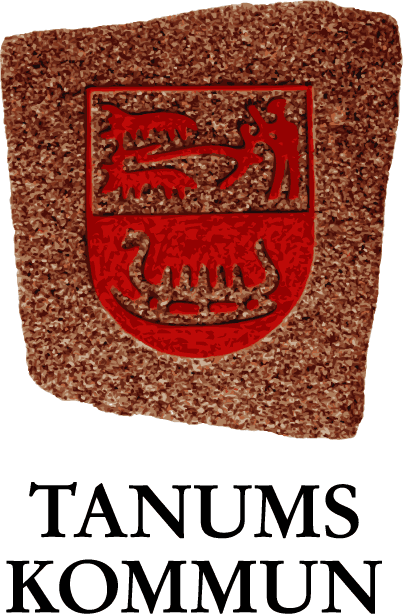 [Speaker Notes: Elevgruppen
Kan allt – erfarenhet
Kan inget - hemmasittare]